GIÁO ÁN 
PHÁT TRIỂN NHẬN THỨC
Đề tài: Dạy trẻ xếp xen kẽ theo quy tắc a-b
      Lứa tuổi: 3- 4 tuổi 
      Người dạy: Nguyễn Thị Hải Yến
Vận động bài hát:
“ I like to move it”
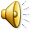 Dạy xếp xen kẽ 
theo quy tắc a - b
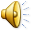 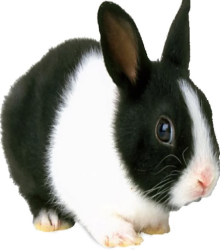 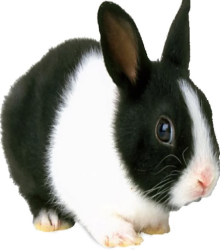 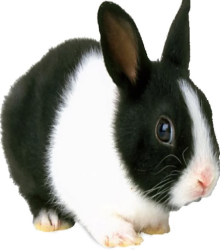 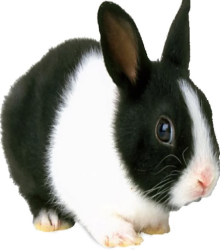 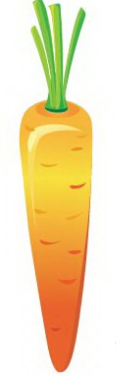 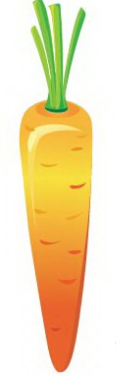 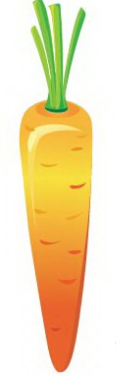 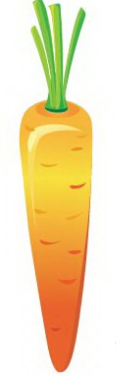 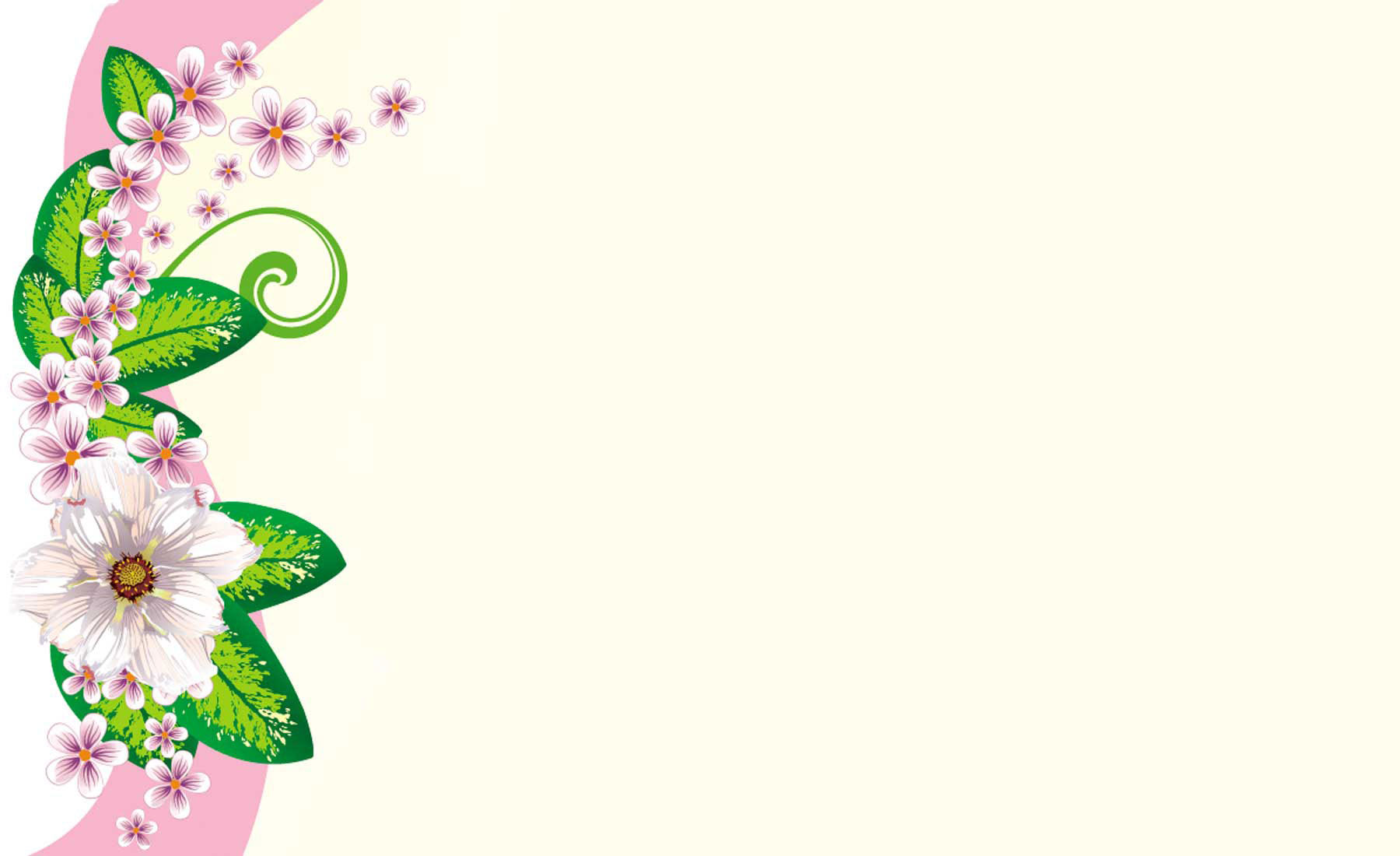 Trẻ thực hiện
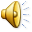 TC1: Đội nào nhanh nhất
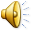 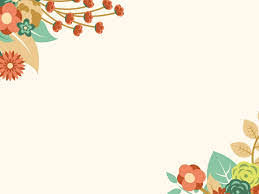 TC2: Bé khéo tay
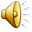 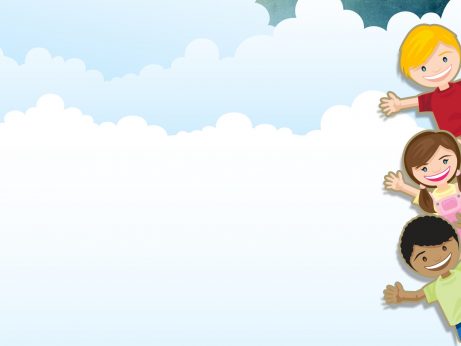 Xin trân trọng cảm ơn!